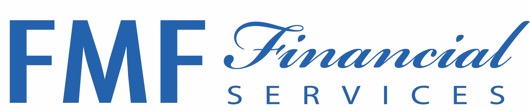 Learn How to “Virus Proof” your Documents and Plans
Arnie Brann LIVE!
Call for a personal 
Zoom or Phone Meeting…
Health Care Power of Attorney- Talking to Health Care providers when you can’t.
Living Will- End of Life Decisions- going too far? 
Durable Power of Attorney- managing your finances when you can’t
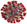 Arnie Brann
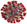 Regional Vice President
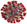 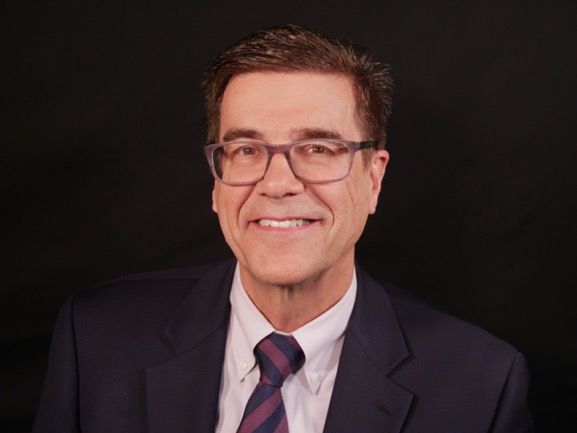 Documents that Make a Difference
Last Will and Testament 
Revocable Living Trust
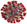 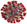 Creating Plans with a Purpose
Maximizing gifts for family and your favorite ministries
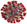 Call, Text or Email Arnie for your online link at (206) 579-1974
abrann@fmfoundation.org